Kapitel 9FX-optioner
Copyright Jørgen Just Andresen
Global omsætning på OTC valuta-derivater
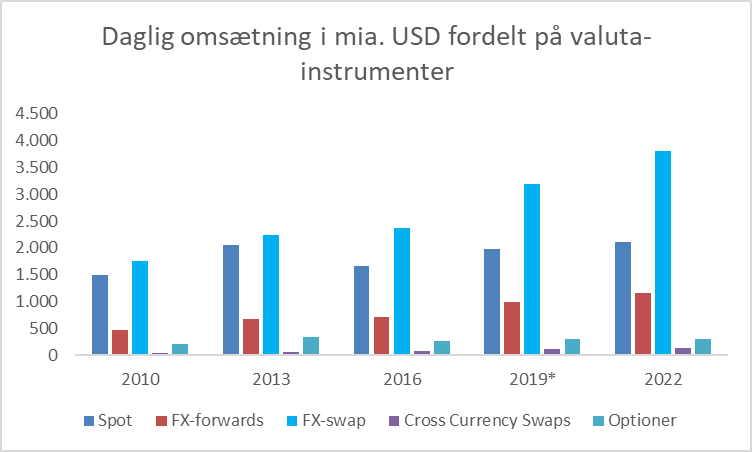 Copyright Jørgen Just Andresen
Spekulationsstrategier
svagt stigende valutakurser via bull spreads
svagt faldende valutakurser via bear spreads
stigning i volatiliteten via eksempelvis købte straddles
stigende valutakurser og stigende volatilitet ved køb af call optioner
stigende valutakurser og faldende volatilitet ved salg af put optioner
faldende valutakurser og stigende volatilitet ved køb af put optioner
faldende valutakurser og faldende volatilitet ved salg af call optioner
Copyright Jørgen Just Andresen
Anvendelse til spekulation
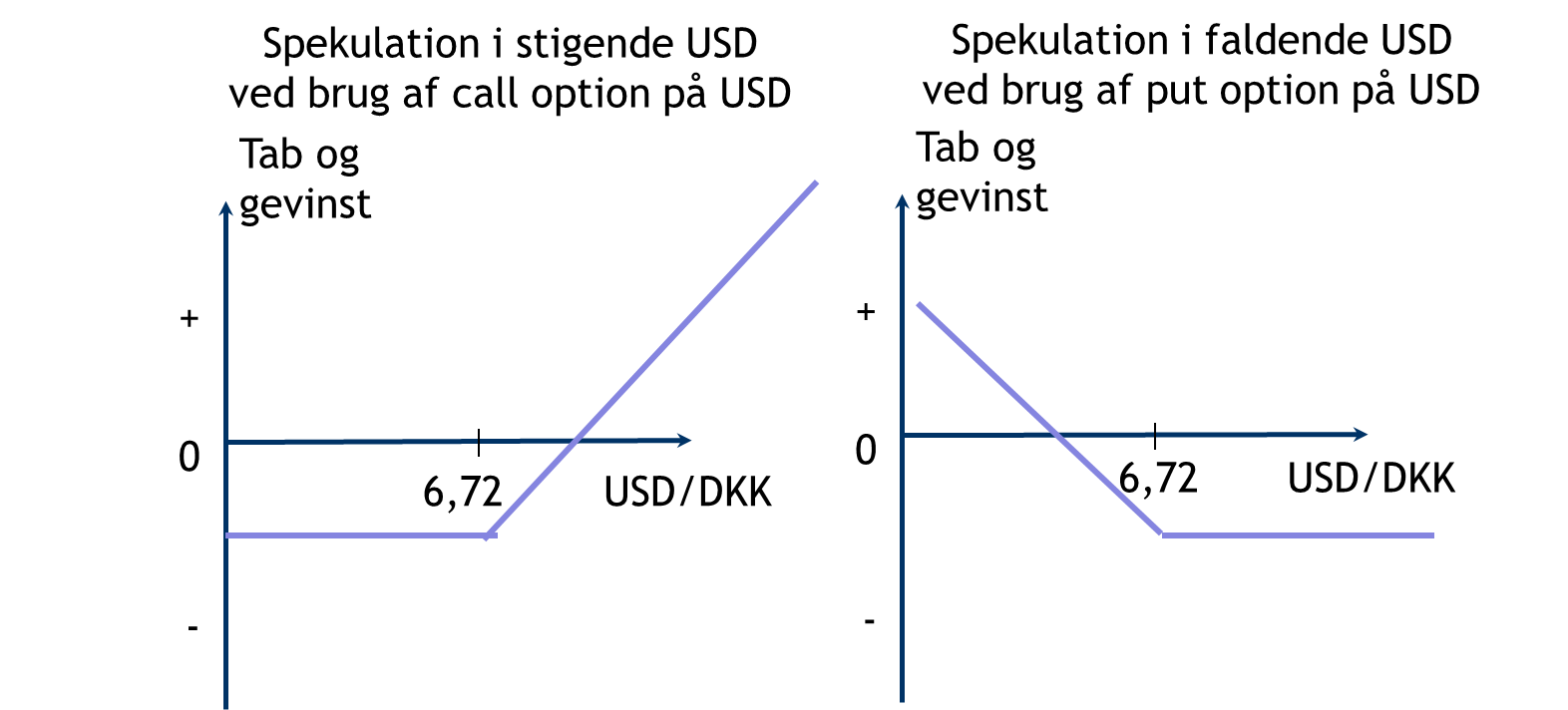 Copyright Jørgen Just Andresen
Afdækning
Hvorfor er det farligt at bruge en FX-forward til at afdække en usikkert cash flow?
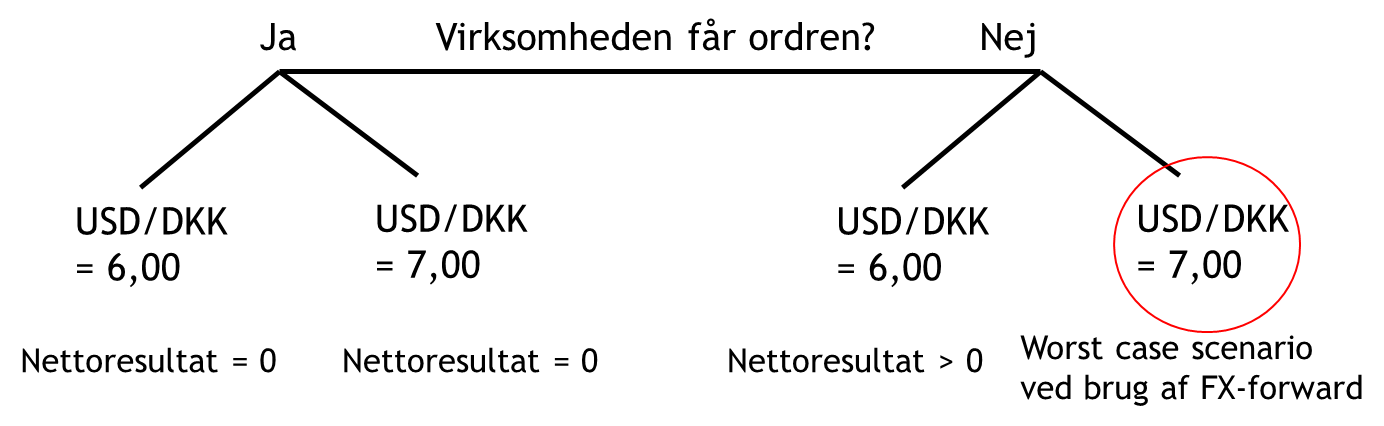 Copyright Jørgen Just Andresen
Prissætning, Garman/Kohlhagen
Copyright Jørgen Just Andresen
Eksempel - Optionsberegning
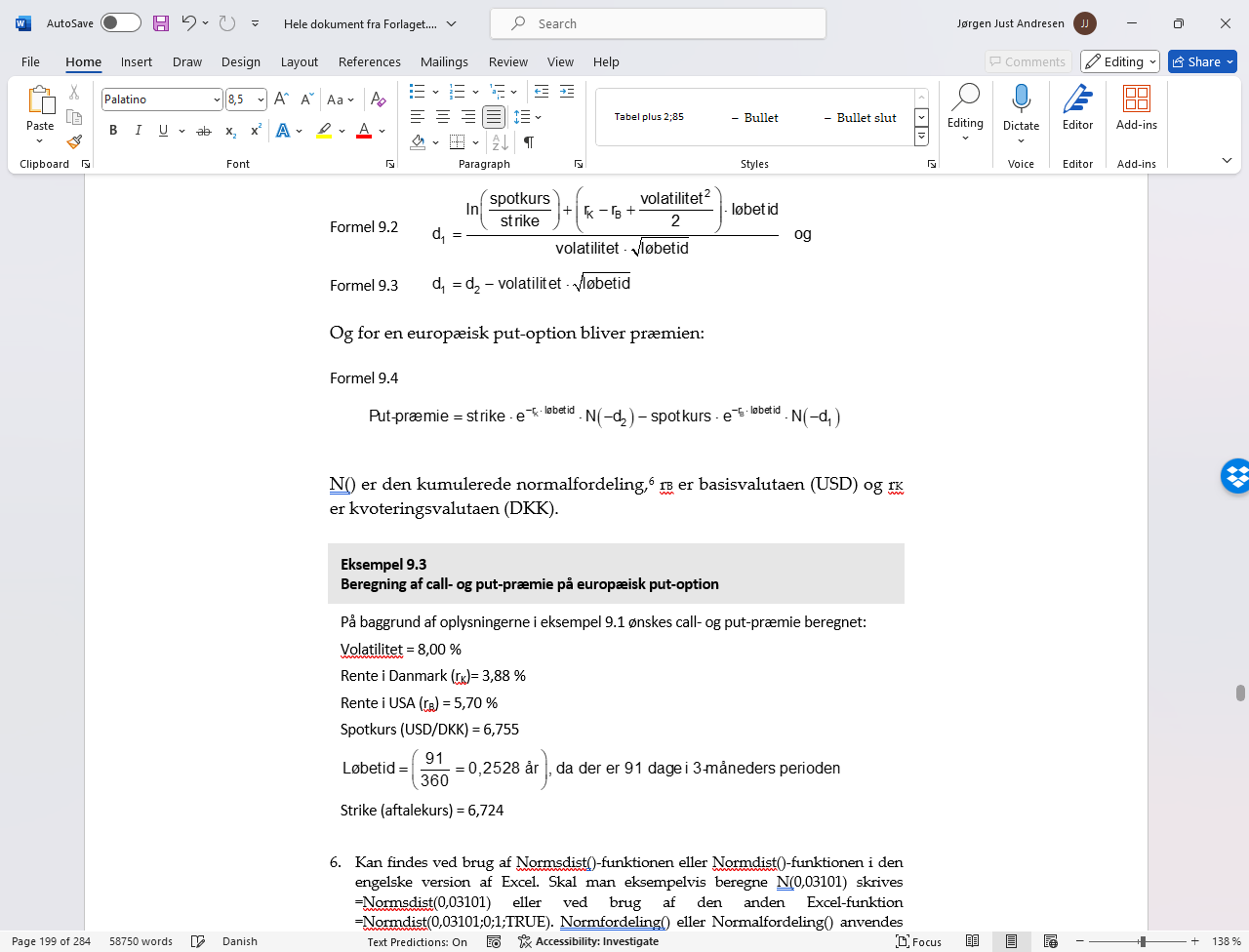 Copyright Jørgen Just Andresen
Eksempel - Optionsberegning
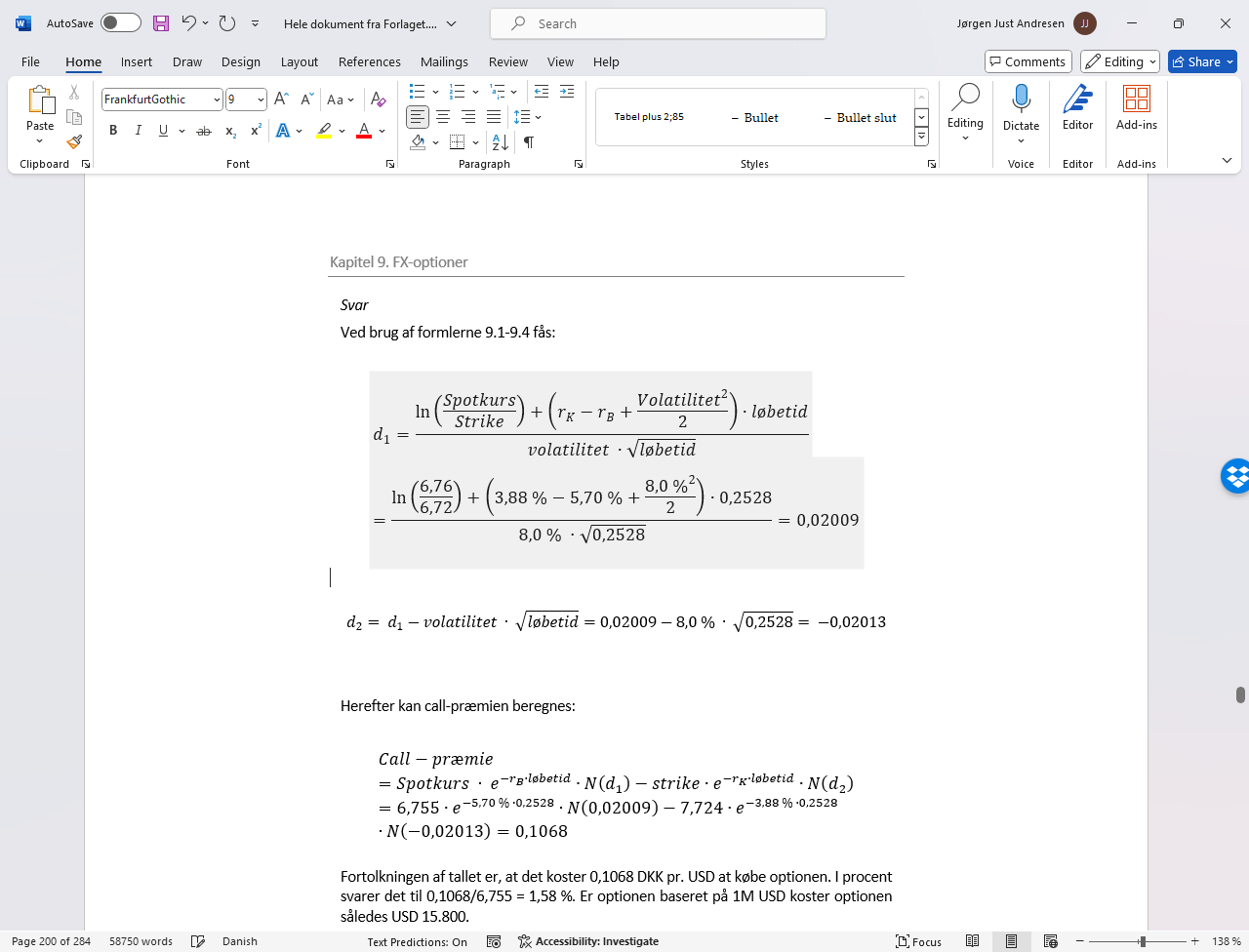 Bemærk call og
put præmie er 
identiske, da optionen
Er At-the-Money
Copyright Jørgen Just Andresen
Ved brug af CRR-modellen for amerikanske optioner
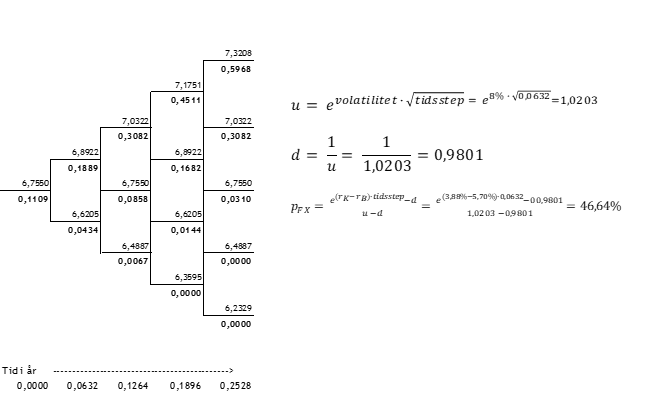 Copyright Jørgen Just Andresen
Tjek spørgsmål 1
Hvordan kan man spekulere i stigende USD-kurs ved brug af FX-optioner?
Hvordan kan man spekulere i faldende USD-kurs kombineret med forventning om stigende volatilitet?
Hvordan kan med FX-optioner afdække et fremtidigt salg af USD?
Copyright Jørgen Just Andresen
10
Tjek spørgsmål 2
Hvilke forhold kan tale for, at man vælger at afdække et valuta cash flow med FX-optioner i stedet for FX-forwards?
Hvad kan fordelen være ved at anvende en FX-collar til afdækning – forklar?
Copyright Jørgen Just Andresen
11
Tjek spørgsmål 3
På hvilke typer FX-optioner anvendes Garman Kohlhagen og på hvilke typer anvendes CRR-modellen – forklar?
Copyright Jørgen Just Andresen
12